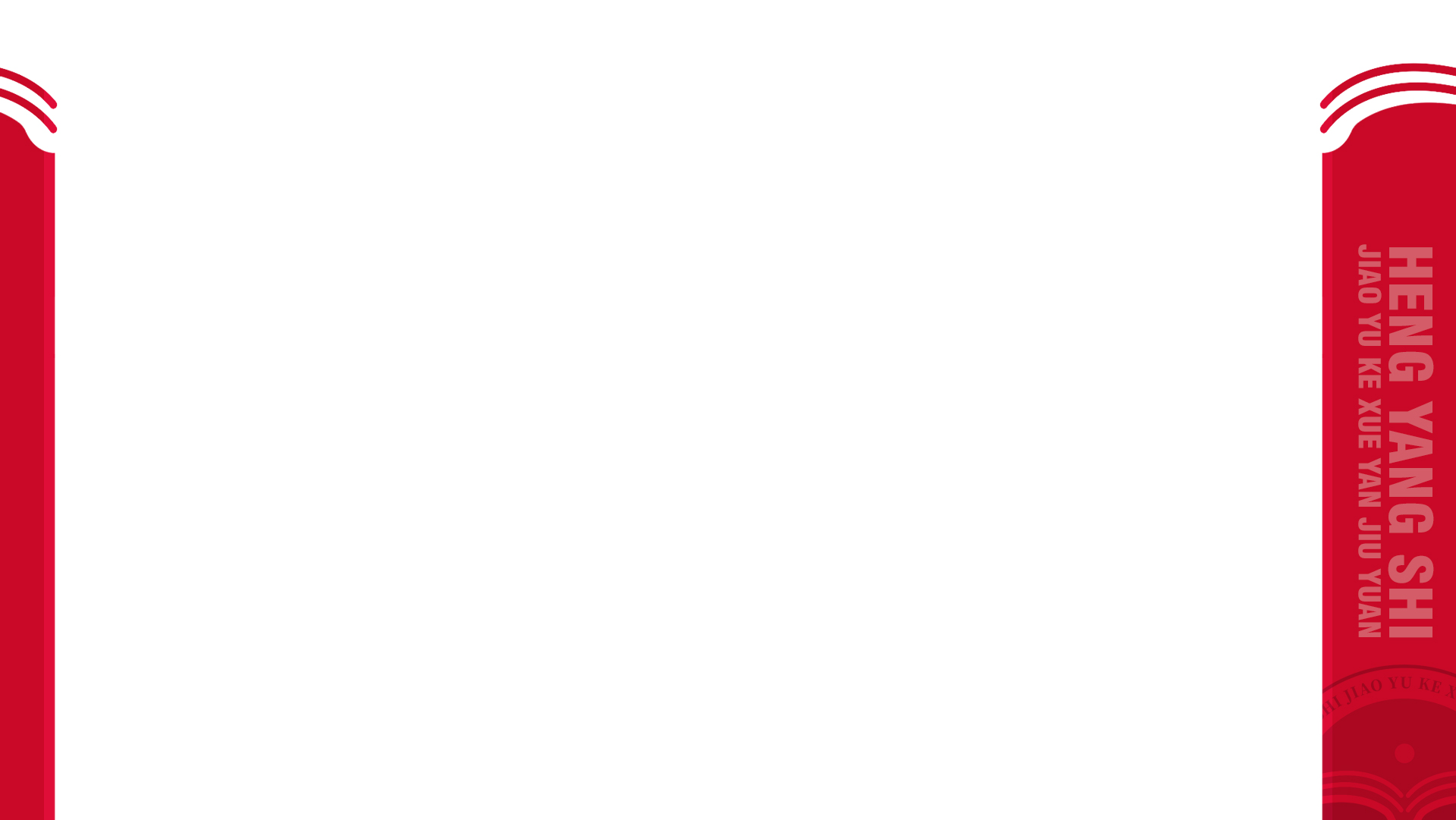 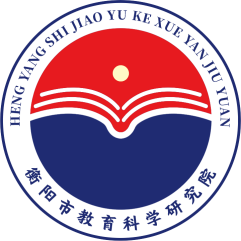 高考考前冲刺指导
2021年衡阳市高考名师公益讲座
高考历史学科考前指导
执教人所在单位：衡阳市一中
执教人：资光华
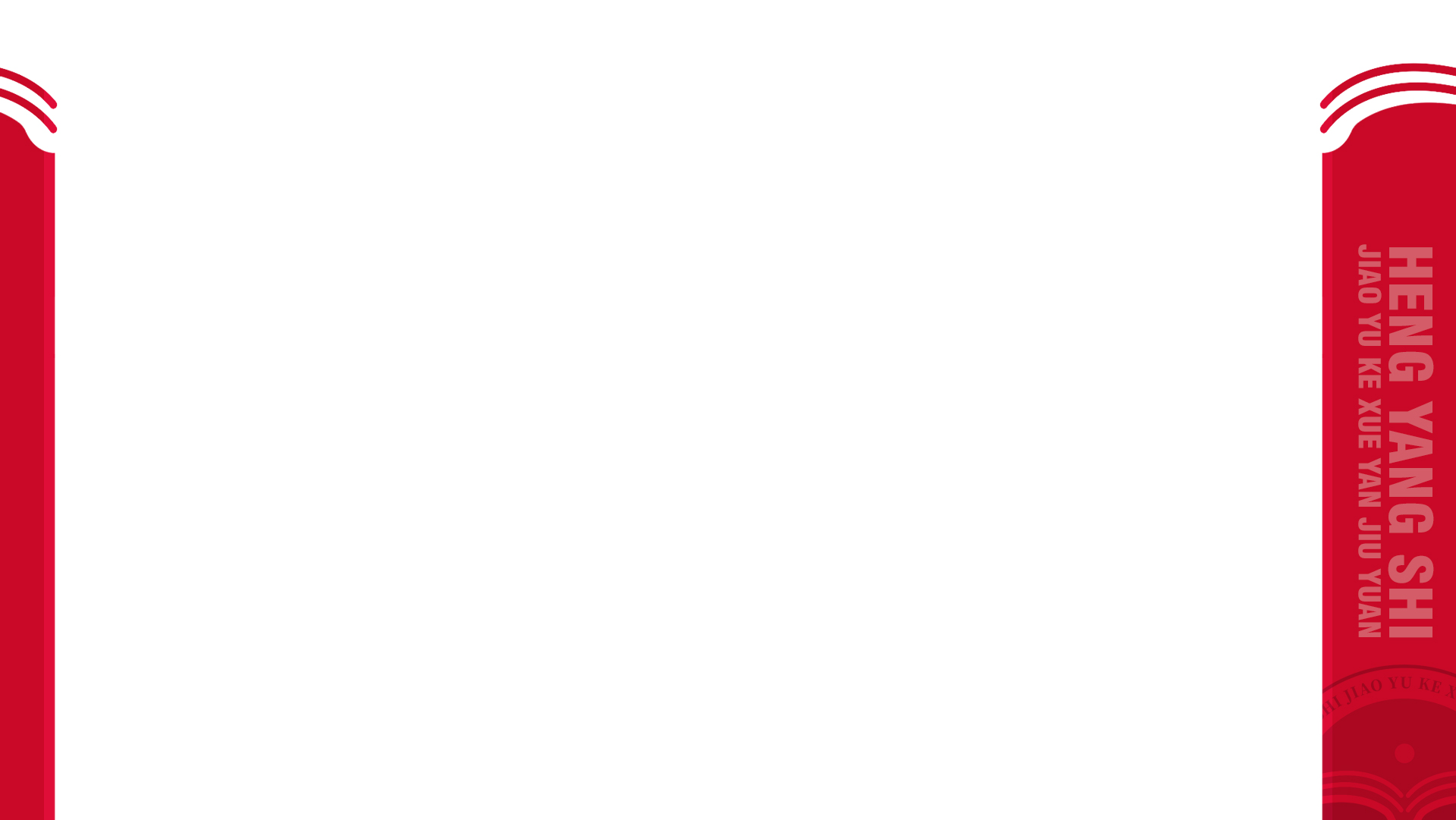 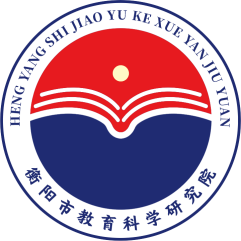 主讲人介绍：
衡阳市一中教研室副主任
备课组长，历史创新班班主任
衡阳市骨干教师
衡阳市高三联考命题人
衡阳市文科特优班授课教师
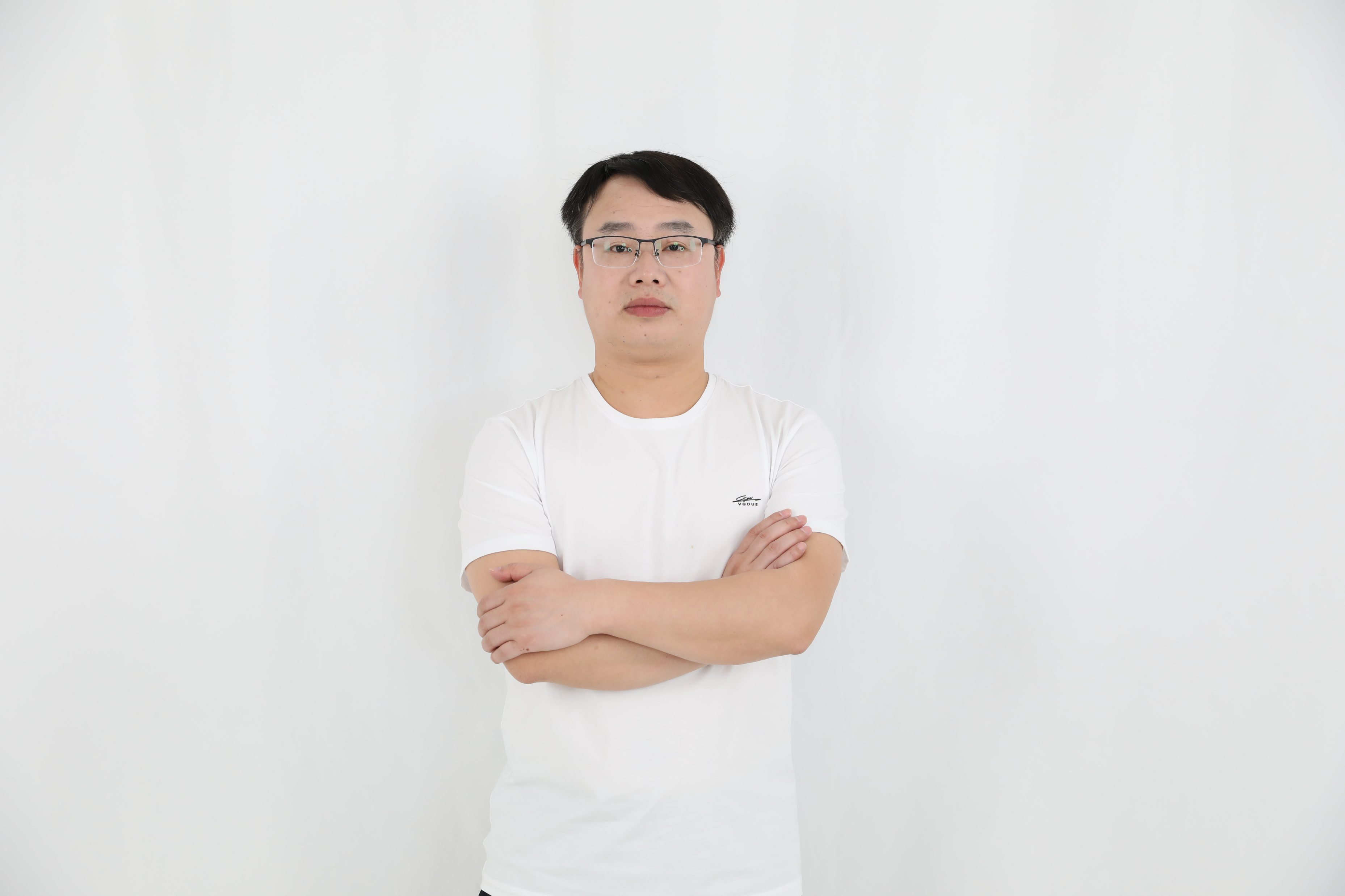 演讲主题：
《逐梦六月   静待花开
  ——高考历史学科考前指导》
资光华
2
一、湖南省考试（命题）依据
二、湖南高考到底会怎么考？
目 录
三、最后几天，我们可以做什么？
3
一、湖南省考试（命题）依据
1.党与国家的重大政策性文件
2.《中国高考评价体系说明》（教育部考试中心）
3.人教版历史教材
4.近年的全国卷  （命题风格）
5.适应性考试试题（结构与分值基本成型）
            …………
4
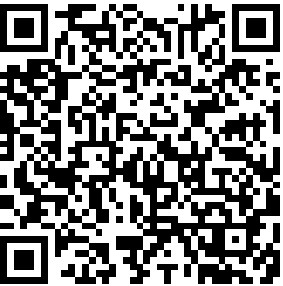 二、湖南高考到底会怎么考？
（一）试题结构与分值：
      选择题（16道，3分一道共计48分）
   +  非选择题（4道，15+15+12+10=52分）
（二）题型分析：
1.选择题：中国史（11道）+世界史（5道）
1)中国古代史（6道）：
  先秦 -两汉 -魏晋 -隋唐 -宋元 -明清
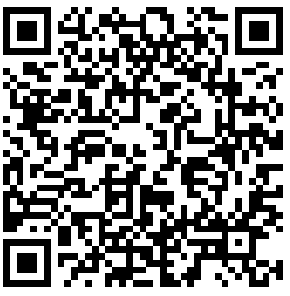 （二）题型分析：
1.选择题：中国史（11道）+世界史（5道）
1)中国古代史（6道）：
  先秦 -两汉 -魏晋 -隋唐 -宋元 -明清
分封制（文化交流、文化认同：三星堆古蜀文明与中原文明）
宗法制（区别宗法制度和宗法观念）
传统文化（儒学、楚辞）
人民智慧（《墨子》、唯物史观：人民是历史的创造者）
集权趋势（秦国、制度优势）
（二）题型分析：
1.选择题：中国史（11道）+世界史（5道）
1)中国古代史（6道）：
  先秦 -两汉 -魏晋 -隋唐 -宋元 -明清
政治制度（察举制、中外朝制度、刺史制度）
庄园
（大）赋（武帝时期统一恢弘之气势）
（二）题型分析：
1.选择题：中国史（11道）+世界史（5道）
1)中国古代史（6道）：
  先秦 -两汉 -魏晋 -隋唐 -宋元 -明清
名士风度（气节）
门阀制度（九品中正）
（二）题型分析：
1.选择题：中国史（11道）+世界史（5道）
1)中国古代史（6道）：
  先秦 -两汉 -魏晋 -隋唐 -宋元 -明清
政治制度（科举制、三省六部、皇权与相权）
壁画飞天
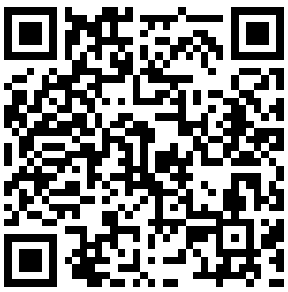 （二）题型分析：
1.选择题：中国史（11道）+世界史（5道）
1)中国古代史（6道）：
  先秦 -两汉 -魏晋 -隋唐 -宋元 -明清
政治宽松（文官制度）
经济繁荣（棉花种植、宋代商业革命、南北经济格局变化、不抑兼并）
市民文化（宋词、风俗画、瓦肆）
科技的突破（指南针、火药、印刷术等）
（二）题型分析：
1.选择题：中国史（11道）+世界史（5道）
1)中国古代史（6道）：
  先秦 -两汉 -魏晋 -隋唐 -宋元 -明清
专制强化（权臣干政）
新的经济因素（雇佣关系）
文化重心转移（江南）
（二）题型分析：
1.选择题：中国史（11道）+世界史（5道）
2)中国近现代史（5道）：
甲午战前-甲午战后-党建 -建国 -改革开放时期
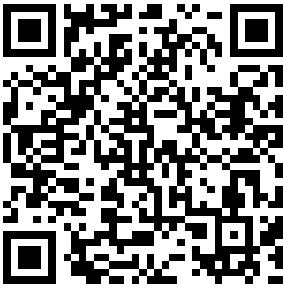 近代外交（夷洋称号之变，外交机构之变）
自然经济变动（注意表格形式）
（二）题型分析：
1.选择题：中国史（11道）+世界史（5道）
2)中国近现代史（5道）：
甲午战前-甲午战后-党建 -建国 -改革开放时期
近代教育（教育的内容、科举之废）
实业救国（爱国心的驱使）
（二）题型分析：
1.选择题：中国史（11道）+世界史（5道）
2)中国近现代史（5道）：
甲午战前-甲午战后-党建 -建国 -改革开放时期
道路探索（以俄为师---中国自己的路；
                    党的成熟成长）
理论探索
精神财富（红船、井岗山、长征、延安、西柏坡）
（二）题型分析：
1.选择题：中国史（11道）+世界史（5道）
2)中国近现代史（5道）：
甲午战前-甲午战后-党建 -建国 -改革开放时期
土地改革
工业化建设（油画、漫画---讽刺）
乌合麒麟的画作寓意
（二）题型分析：
1.选择题：中国史（11道）+世界史（5道）
2)中国近现代史（5道）：
甲午战前-甲午战后-党建 -建国 -改革开放时期
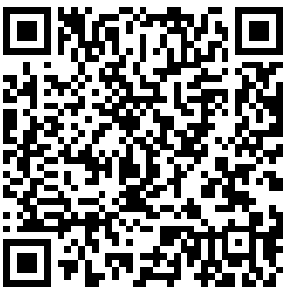 市场体制
观念转变
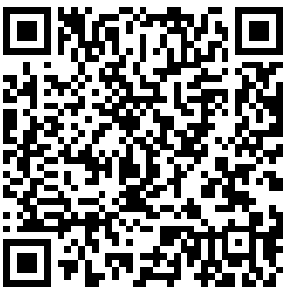 （二）题型分析：
1.选择题：中国史（11道）+世界史（5道）
3)世界史（5道）：
希腊罗马 -工革 -二战后初期 
                  -战后资本主义 -世界文艺
雅典民主
罗马法
社会主义思潮或理论
环境污染
俄国或法国
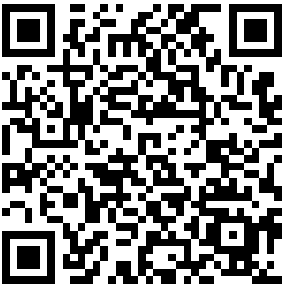 （二）题型分析：
1.选择题：中国史（11道）+世界史（5道）
3)世界史（5道）：
希腊罗马 -工革 -二战后初期 
                  -战后资本主义 -世界文艺
美苏冷战
霸权主义
资本扩张
逆全球化
浪漫主义、现实主义、现代主义、印象派
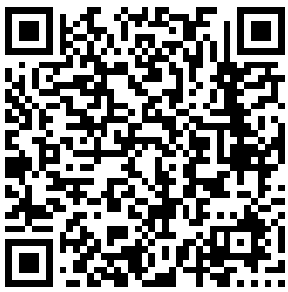 选择题方法剖析：
题干解读----读懂读透材料（包括标点如括号、省略号等）的中心意思，明白材料的指向性
选择项——排错排异，能准确解读选项所指理解基本概念
审读题干：注意时空限制
审读选项：
1.程度词的使用（完全、彻底、普遍、普及、必须、只有、左右、决定）
2.“了”的使用：表示完成---实现了、杜绝了、强化了、确立了、改变了（推动了、促进了）
3.部分词的使用：标志、已经、开始
选择题方法剖析：
题干解读----读懂读透材料（包括标点如括号、省略号等）的中心意思，明白材料的指向性
选择项——排错排异，能准确解读选项所指理解基本概念
比如：1791年，法国政府颁布《霞不列法》规定：“由于手工业者、工人、工匠、短工所组成的聚众会合……均应认为是扰乱社会……应予以驱散，对上述聚众的肇事人、教唆人和首领以及对于一切犯有违法行为和暴行的人，均应依法严惩。”这一规定
A．彰显了资产阶级巩固统治的要求        
B．揭示了法国革命失败的根源
C．说明资产阶级尚未完全掌握政权        
D．践行了《人权宣言》的原则
（二）题型分析：
2.非选择题：
1)第17和18题：
呈现方式:
以大国崛起或大国外交或医疗公共卫生应急或教育改革或精准扶贫等角度切入
①中国史或世界史（不同时期的古今相融）
②中西结合（同一时期的不同国家）
（二）题型分析：
2.非选择题：
1)第17和18题：
①中国史或世界史（不同时期的古今相融）
②中西结合（同一时期的不同国家）
设问形式：
①前一时期（古代救赈）怎么样（特点）；
    后一时期（近代救赈）有何变化以及变化的原因或影响。
2.非选择题：
1)第17和18题：
①中国史或世界史（不同时期的古今相融）
②中西结合（同一时期的不同国家）
设问形式：
② 这一时期中国（民国教育）怎么样（表现或措施或特点）；
这一时期西方（近代教育）有何不同，造成中西差异的原因或差异带来的影响？
2.非选择题：
1)第17和18题：
①中国史或世界史（不同时期的古今相融）
②中西结合（同一时期的不同国家）
能力要求：概括能力和分析能力
         如概括措施、内容、表现、变化趋势、异同点及特点；
         分析原因或影响。
2.非选择题：
1)第17和18题：
能力要求：概括能力和分析能力
         如概括措施、内容、表现、变化趋势、异同点及特点；
         分析原因或影响。
概括一般都是根据材料，逐句提炼、精简语言、提纲契领。
尤其要注意“特点”的表达方式和思维角度：
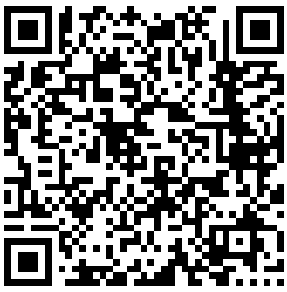 材料：鸦片战争后，外国资本主义侵略加剧，自然经济开始瓦解，近代企业在沿海地区逐渐兴起……
注意“特点”的表达方式和思维角度：
时间：起步早或晚；
空间：分布主要集中沿海或城市（分布不均衡）；
动力：受内或外力影响较大（内源性或外源性）
            或带有半殖民色彩等；
内容:侧重于某些方面；（如：公民法、万民法）
特征：相结合或并重（如：一五计划）
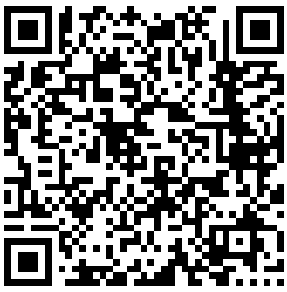 注意“特点”的表达方式和思维角度：
时间：起步早或晚；
空间：分布主要集中沿海或城市（分布不均衡）；
动力：受内或外力影响较大（内源性或外源性）
            或带有半殖民色彩等；
内容:侧重于某些方面；（如：公民法、万民法）
特征：相结合或并重（如：一五计划）
目的：为谁服务（如：古代监察）
趋势：由……到……（如古代移民）
方式、手段:多样
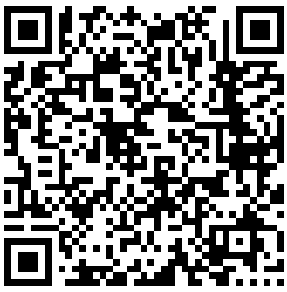 材料：政府遣使“问疾四方，赈济百姓”始于西周。到汉代，国家救助巳涉及收养孤儿、贩恤鳏寡、救疾废残、赈灾济贫等方面。唐代，政府还增设专门机构按资产多少、丁口强弱划分“贫户”，并分等级予以救助，为防作假，还定期检阅人丁形貌。宋以降，贫困敉助开始引入经济手段和民间力量，如采用招商赈济、以工代赈，“纳业补官”（对参与扶贫的富户安排官职）等。此外，从先秦《周礼》中的“荒政十二策”到清代《荒正辑要》，中国古代在贫困救助方面积累了丰富经验。       
        ——摘编自邓云特《中国救荒史》等
根据材料一并结合所学知识，概括中国古代贫困救助的特点
历史悠久；
救助范围广泛；
国家救助手段为主；
设立专门救助机构；
救助对象划分等级；
救助手段日益多样；
救助具有延续性；
注重总结经验
2.非选择题：
1)第17和18题：
能力要求：概括能力和分析能力
         如概括措施、内容、表现、变化趋势、异同点及特点；
         分析原因或影响。
比较异同可以从背景、目的、性质、领导阶级、方式、过程、特点、结果、影响等方面入手，
但通常只需要根据材料归纳概括即可
2.非选择题：
1)第17和18题：
能力要求：概括能力和分析能力
         如概括措施、内容、表现、变化趋势、异同点及特点；
         分析原因或影响。
原因或影响的分析一般从政治、经济、思想文化角度，但往往也是依据材料所呈现的内容而言。
（二）题型分析：
2.非选择题：
2)第19题：开放性试题
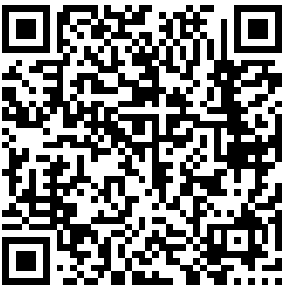 考查提炼信息、概括主题、以史证论的能力。
方法：
①文字材料：找出中心论点或分论点，确定主题
表格图片材料：概括横向信息和纵向信息，找出纵横两者之间的相互联系，再确定主题
②主题表达式：主+谓+宾
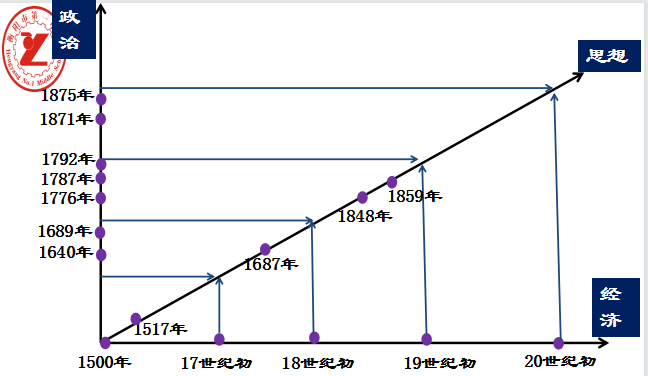 资本主义代议制度的确立和扩展
人文主义不断传播，思想不断解放；
近代科学革命推动社会进步
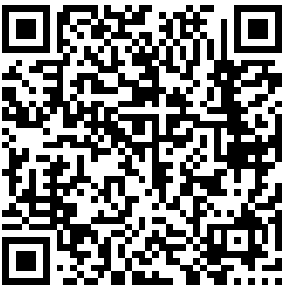 论题1：资本主义经济发展推动了代议制的确立和完善。
①英:资义发展，斯王朝专制阻碍，资革爆发，《权》确立；1832工革发展，议会改革
②德：资发要求结束分裂统一市场，王朝战争建立帝国颁布宪法
资本主义经济不断发展
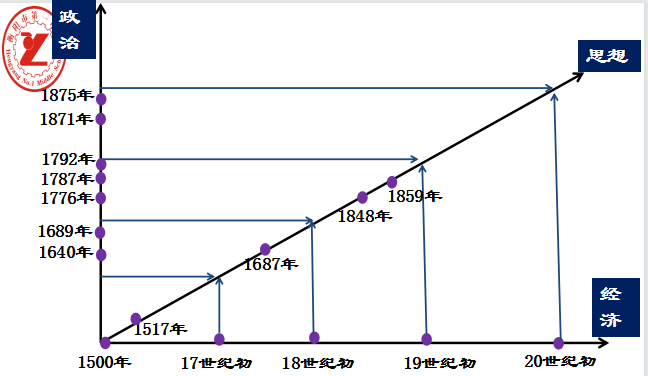 资本主义代议制度的确立和扩展
人文主义不断传播，思想不断解放；
近代科学革命推动社会进步
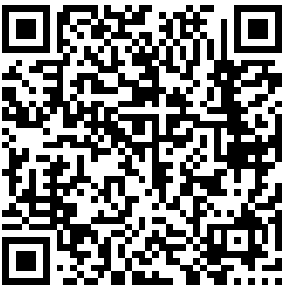 论题2：代议制的确立和完善推动资本主义经济的发展。
①英:1832议会改革适应 了工业资产阶级的需要；
②德：市场统一和宪法颁布使德国走上了发展资本主义道路并在第二次工革中突飞猛进；
③法：1875共和宪 法颁布适应了工业资产阶级的需要有利工业资本主义的发展
资本主义经济不断发展
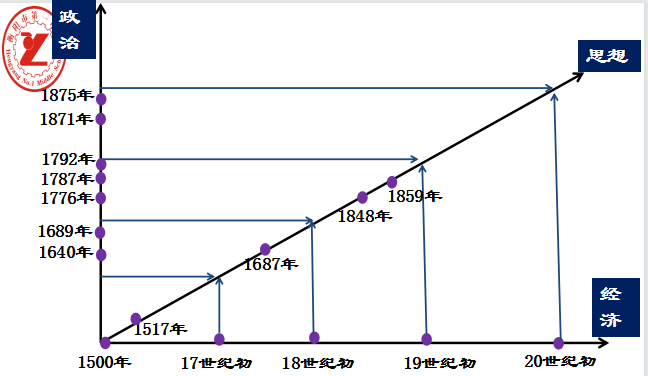 资本主义代议制度的确立和扩展
人文主义不断传播，思想不断解放；
近代科学革命推动社会进步
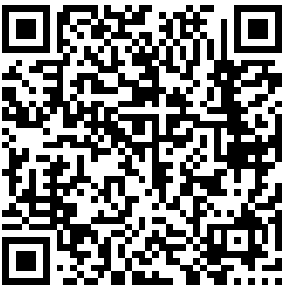 论题3：启蒙思想为欧美资产阶级革命提供了思想武器。
论题4:欧美资产阶级革命践行了启蒙思想的原则和主张。
论题5：代议制度的确立为工业革命提供了政治前提。
资本主义经济不断发展
2)第19题：开放性试题
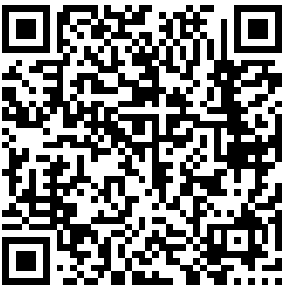 考查提炼信息、概括主题、以史证论的能力。
方法：
②主题表达式：主+谓+宾主题要简洁不可冗长；
主题要用历史术语少用哲学观点；
确定主题时要构思后面的论述，要有充分的史实来论证。
③规范模式：尽可能分三个步骤
         （论题--论述--小结）
2)第19题：开放性试题
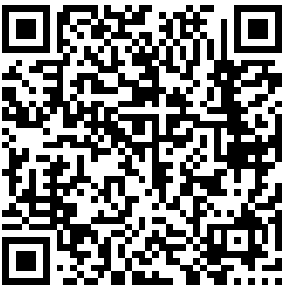 考查提炼信息、概括主题、以史证论的能力。
方法：
主题要用历史术语少用哲学观点；
③规范模式：尽可能分三个步骤
         （论题--论述--小结）
论述是以史证论的过程，一般需要2-3个实例论证，可以不同的2-3个国家，也可以不同时期的事例来证论。
小结要在论题的基础之上深化或升华。
2)第19题：开放性试题
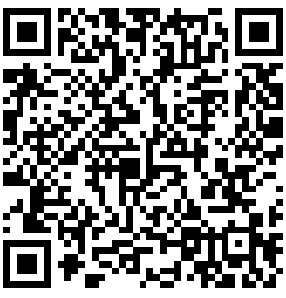 考查提炼信息、概括主题、以史证论的能力。
方法：
论述是以史证论的过程，一般需要2-3个实例论证，可以不同的2-3个国家，也可以不同时期的事例来证论。
小结要在论题的基础之上深化或升华。
④命题形式上年年变化，答题必须要依据题意      （关注山东卷的形式以及答题模式）
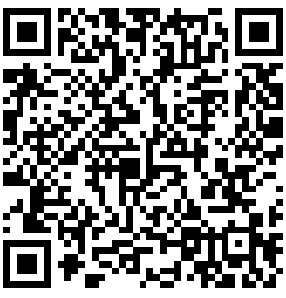 （山东T17）1900年，梁启超在《少年中国说》中说，“今日之责任，不在他人，而全在我少年”“少年智则国智”“少年强则国强”“少年进步则国进步”。阅读材料，回答问题。
行走的少年
   














根据材料，谈谈你对梁启超认识的理解。（14分）
（要求：表述成文，持论有据，论述充分，逻辑清晰。）
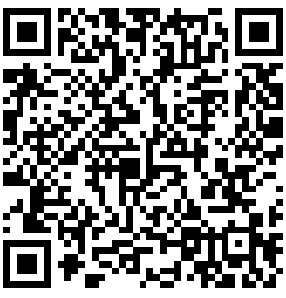 理解：梁启超强调少年是未来中国之希望，此观点正确!
说明：①近代以来，中国饱受欺凌，尤其是19世纪末20世纪初，民族危机空前加深，梁启超强调少年是未来中国之希望，体现了救亡图存主题和不断探索救国救民的历史诉求。
②19世纪中期，以学习西方先进技术的洋务运动兴起，詹天佑学成后归国，主持修建中国自主设计并建造的第一条铁路——京张铁路，推动了近代中国科技的进步；
③进入20世纪，革命思想不断传播，邹容等革命党人积极宣传革命思想并深入实践，推动了资产阶级民主革命进程；
④五四运动中共成立以后，周恩来等无产阶级革命家领导民族独立斗争，取得了新民主主义革命胜利。
小结：国运兴败，系于少年！少年的责任与担当是国家振兴的希望！
3)第20题：选做题（改革史）
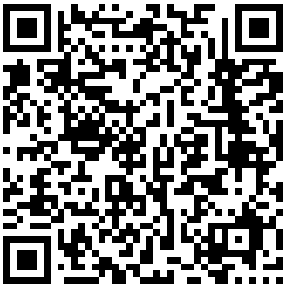 问题形式：概括背景、原因、措施、内容或特点，
          分析原因或影响
比如：《1832年改革法案》是英国第一次国会选举制度改革。主要内容是：调整选区和重新分配各选区议员名额。56个人口不到2000人的选区被取消，31个2000～4000人口的选区各减少1个议员席位，各大新兴工业城市得到65个，各郡选区特别是北方郡选区得到65个……在降低选民的财产资格方面，城市居民收入房租或年缴纳房租10镑以上者有选举权;农村中年收入10镑以上的土地所有者和年收入50镑以上的租地经营者享有选举权。
4)第21题：选做题
  （战争史不建议选，但可以了解两次世界大战）
5)第22题：选做题（人物题）
问题形式：概括历史人物的主要事迹或功绩，
分析所得成就的原因（主客观）或体现的时代精神
关注：
地方史人物（近代湖南名人：王夫之、左宗棠、
            谭嗣同、杨度等）
一、湖南省考试（命题）依据
二、湖南高考到底会怎么考？
三、最后几天，我们可以做什么？
1.做做往年的高考真题（选择题）
①熟悉主干知识或考点
②熟悉命题语言和逻辑关系
③熟悉命题导向
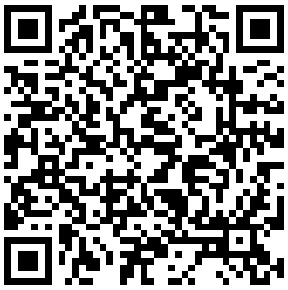 1.做做往年的高考真题（选择题）
（2013年T25）自汉至唐，儒学被奉为“周（公）孔之道”，宋代以后儒学多被称作“孔孟之道”，促成这一变化的是
A．宗法血缘制度逐渐瓦解      B．仁政理念深入人心
C．程朱理学成为统治思想      D．陆王心学日益兴起

↓
（2014年T26）人性是先秦以来一直讨论的问题。基于对人性的新认识，宋明理学家主张“存天理，灭人欲”，他们认为人性
A．本质是善                  B．本质为恶   
C．非善非恶                  D．本善习远
 
↓
(2015年T40题)儒学的发展（孔孟-汉-宋；韩愈康有为）
1.做做往年的高考真题（选择题）
（2012T25）许仙与白娘子自由相恋因法海和尚作梗终成悲剧，菩萨化身的济公游戏人间维持正义。这些在宋代杭州流传的故事，反映出当时
A.对僧人爱憎交加的社会心态
B.民间思想借助戏剧广泛传播
C.中国文化的地域性浓厚 
D.市民阶层的价值取向

（2015T26）宋代东南沿海地区出现了一些民间崇拜，如后来被视为海上保护神的妈祖、被视为妇幼保护神的临水夫人等，这些崇拜得到朝廷认可，后世影响不断扩大，这反映出  
A.朝廷不断鼓励海洋开发     
B.女性地位逐渐得到提高 
C.东南沿海经济社会影响力上升
D.统治思想与民众观念趋向一致
1.做做往年的高考真题（选择题）
（2015新课标I）表1河南、江苏两地科举考试状元人数表表1呈现的变化反映了



A．理学的影响力不断扩大   
B．经济发展促进文化兴盛 
C．中原地区经济急剧衰退   
D．政治重心南移趋势明显
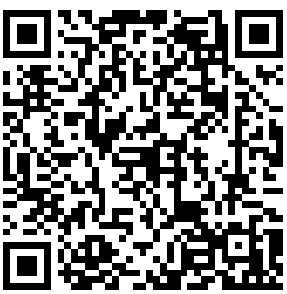 1.做做往年的高考真题（选择题）
（2015T33） 18世纪中叶，一位英国内阁成员在议会说：“诸位都知道，媾和与开战的权力是由国王掌握的……我们的宪法始终表明，国王在决定和平与战争时有权利让议会参与，也有权利不让议会参与。没有哪位明智的国王真的会冒险不让议会参与。” 这表明在当时的英国
A.光荣革命成果受到侵蚀  
B.立宪政体未能阻止国王专权
C.内阁依旧为国王所控制  
D.国王仍旧保留某些名义权力
↓
（2016T33） 1702年英国国王威廉三世去世，安妮女王即位。当时议会内部存在两个党派，安妮厌恶占多数席位的辉格党，于是解除了辉格党人的行政要职，代之以托利党人。这说明在当时英国
A.议会无权制约国王         B.君主立宪制尚未完善
C.内阁制已基本确立         D.《权利法案》遭破坏
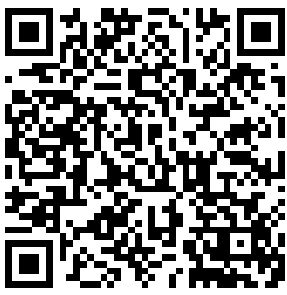 2.关注时政热点与教材的结合
1）科技创新（宋应星与袁隆平“跨时空的握手”）
（2014全国1T40）材料一 宋应星（1587~约1666年）青年时曾考取举人，后来连续六次赴京参加进士考试，均名落孙山。45岁以后，面对明末农民流民遍地的现实，宋应星不再追求科举功名，转而探求“致富”之术。他全面搜集整理传统农业、手工业技术，撰成《天工开物》一书，书名取“天工人其代之”“开物成务”之义。正如宋应星在该书的序言中所说，“是书与科举功名毫无关系”，当时士大夫对这部书不屑一顾。后来乾隆时编《四库全书》，不予收录，民间因此更不敢印行。这部书在19世纪传入欧洲后，被誉为“17世纪中国科技的百科全书”，是我们今天探讨古代科技成就的重要文献。 
             ——摘编自潘吉星《宋应星评传》等
材料二 牛顿（1643～1722年）自幼喜欢钻研科学。1687年，他的《自然哲学的数学原理》出版，阐述了其后被视作真理的物理运动三大定律。该书受到学术界的赞颂，很快销售一空。同年，牛顿被选为国会议员，后被封为爵士，成为英国皇家学会会长和法国皇家学会会员。当时他被公认为活着的最伟大的科学家，英国有学识的人都把牛顿“奉为他们的首领，承认他是他们的主帅和大师”。伏尔泰全面接受了牛顿的自然哲学，并与人合作发表一本关于牛顿力学体系的通俗著作。18世纪中期，牛顿的理论体系在欧洲各国得到广泛的认可，对整个欧洲和世界的科学与哲学发展产生了深远的影响。 ——摘编自詹姆斯•格雷克《牛顿传》等
（1）根据材料一、二并结合所学知识，分别指出宋应星、牛顿两人科技成果的特点及它们出现的背景。（15分）
（2）根据材料一、二并结合所学知识，分析指出二人科技成果命运不同的原因。（10分）
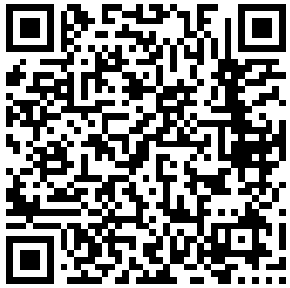 2.关注时政热点与教材的结合
1）科技创新
          （宋应星与袁隆平“跨时空的握手”）
2）红色党建（建党一百周年）
专题整合：
①国际工人运动（空想社会主义-马克思主义
                 -巴黎公社-俄国十月革命）
②中共（创建-新民主革命-社会主义革命和建设）
③理论探索（尤其是新民主主义理论）
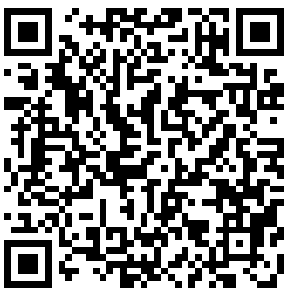 2.关注时政热点与教材的结合
1）科技创新
        （宋应星与袁隆平“跨时空的握手”）
2）红色党建（建党一百周年）
3）国家统一
①汉唐统一
②明清维护国家主权
③德国的两次统一
4）集权制度的优越性：
                修都江堰、大运河、抗震救赈
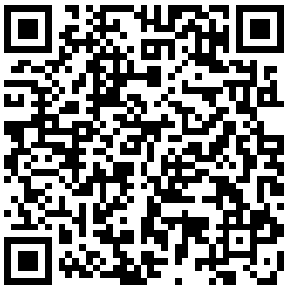 2.关注时政热点与教材的结合
5）周年纪念：
①张载诞辰1000周年--挖掘宋明理学的价值（责任担当）
②恩格斯诞辰200周年、列宁诞辰150周年：
           关注马列著作理论
③中共诞辰100周年
④1901《辛丑条约》→中美高层会谈、G7会议（两个辛丑年）
1911辛亥革命、1921华盛顿会议、新经济政策、
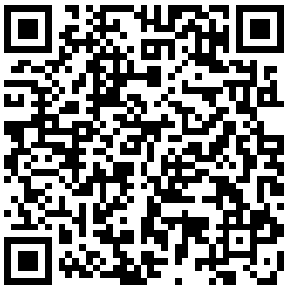 2.关注时政热点与教材的结合
5）周年纪念：
④1901《辛丑条约》→中美高层会谈、G7会议（两个辛丑年）
1911辛亥革命、1921华盛顿会议、新经济政策、
1931年抗战开始、1951欧洲煤钢联营、
1961不结盟运动、
1971重返联合国、
1991中国加入APEC 、
2001入世等
劝君莫食三月鲫，
万千鱼仔在腹中。
劝君莫打三春鸟，
子在巢中待母归。
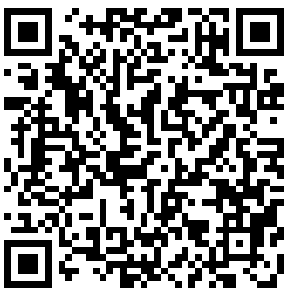 2.关注时政热点与教材的结合
6）生态文明：
绿水青山就是金山银山理念提出15周年，
古代传统文化“三月不捕鱼”等规定；
人与自然的关系（荀子）；
正视工业革命以来环境污染；
人类（全球）命运共同体，全球治理体系；
日本向太平洋倾倒核废水
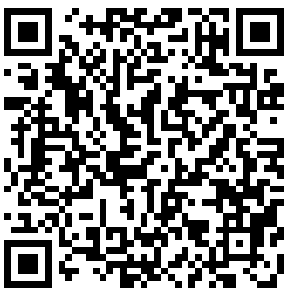 2.关注时政热点与教材的结合
7）百年变局下中国选择：
19世纪末中国境遇-----当今的中国（大国担当）
8）突发公共应急：
9）党的领导：精准扶贫全面胜利
10）新疆棉花
        （棉花帝国与国际格局，美国西进运动）
3.国别史整理（大国关系--大国外交：
                                  国家利益与国家实力）
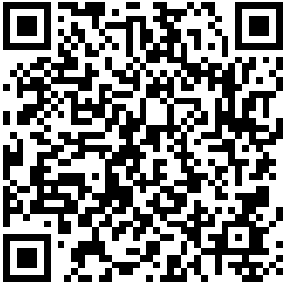 三、最后几天，我们可以做什么？
1.做做往年的高考真题（选择题）
2.关注时政热点与教材的结合
3.国别史整理（大国关系）
4.精析高考真题
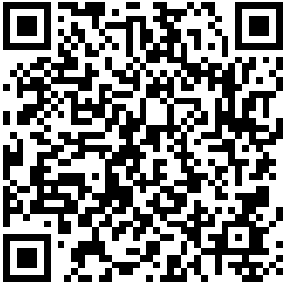 （570班王卓然）有人描写19世纪六七十年代的巴黎：人们在巴黎内部建立了两座截然不同、彼此针对的城市，一座是“奢靡之城”，另一座是“悲惨之城”，前者被后者包围。当时悲惨之城的形成  主要是因为
A波旁王朝的苛政            B资产阶级的贪婪
C贸易中心的转移            D教会统治的腐朽
题干分析：19世纪六七十年代的巴黎﹕两次工业革命的交接                                                             1870年法兰西第三共和国建立                                                             1871年巴黎公社运动 
奢靡之城和悲惨之城：资产阶级对财富的贪婪，及对工人的剥削                                            使得资产阶级与无产阶级对立
资本主义发展的需要
无产阶级的斗争
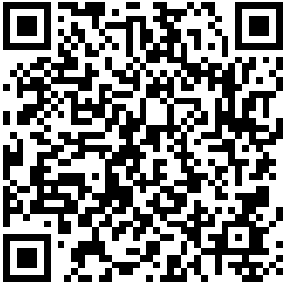 （570班王卓然）有人描写19世纪六七十年代的巴黎：人们在巴黎内部建立了两座截然不同、彼此针对的城市，一座是“奢靡之城”，另一座是“悲惨之城”，前者被后者包围。当时悲惨之城的形成  主要是因为
A波旁王朝的苛政            B资产阶级的贪婪
C贸易中心的转移            D教会统治的腐朽
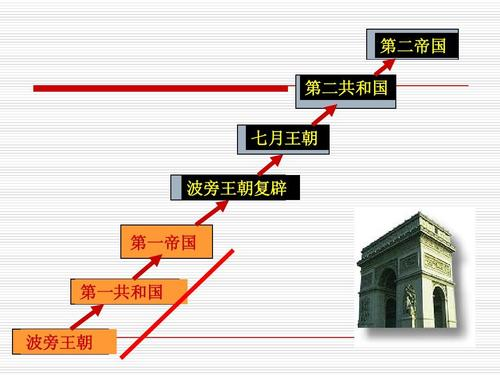 选项分析  
A波旁王朝的苛政
波旁王朝的统治 
（ ？   --1789）
（1815 -—1830）
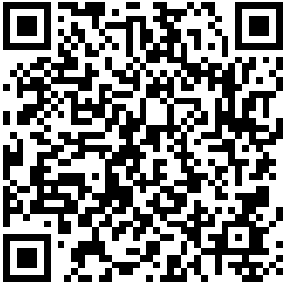 （570班王卓然）有人描写19世纪六七十年代的巴黎：人们在巴黎内部建立了两座截然不同、彼此针对的城市，一座是“奢靡之城”，另一座是“悲惨之城”，前者被后者包围。当时悲惨之城的形成  主要是因为
A波旁王朝的苛政            B资产阶级的贪婪
C贸易中心的转移            D教会统治的腐朽
选项分析  
C贸易中心的转移
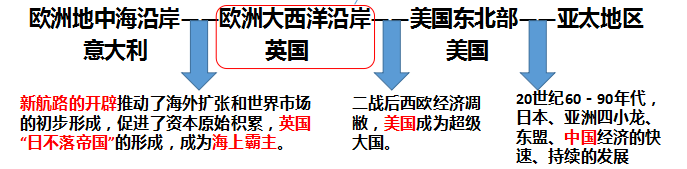 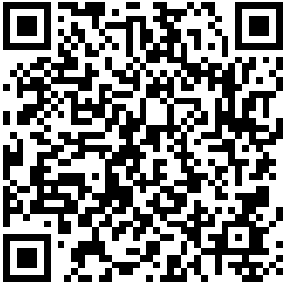 （570班王卓然）有人描写19世纪六七十年代的巴黎：人们在巴黎内部建立了两座截然不同、彼此针对的城市，一座是“奢靡之城”，另一座是“悲惨之城”，前者被后者包围。当时悲惨之城的形成  主要是因为
A波旁王朝的苛政            B资产阶级的贪婪
C贸易中心的转移            D教会统治的腐朽
选项分析  
D教会统治的腐朽
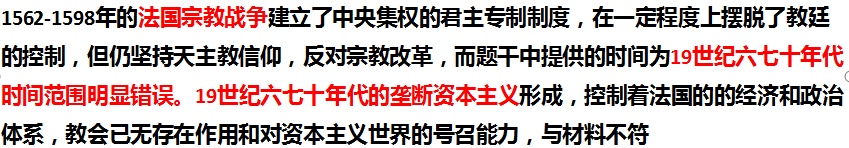 三、最后几天，我们可以做什么？
1.做做往年的高考真题（选择题）
2.关注时政热点与教材的结合
3.国别史整理（大国关系）
4.精析高考真题
5.侧重选择题和开放性试题训练
6.以题代阅，回归教材，理清思路
7.保持心态平和、生活规律
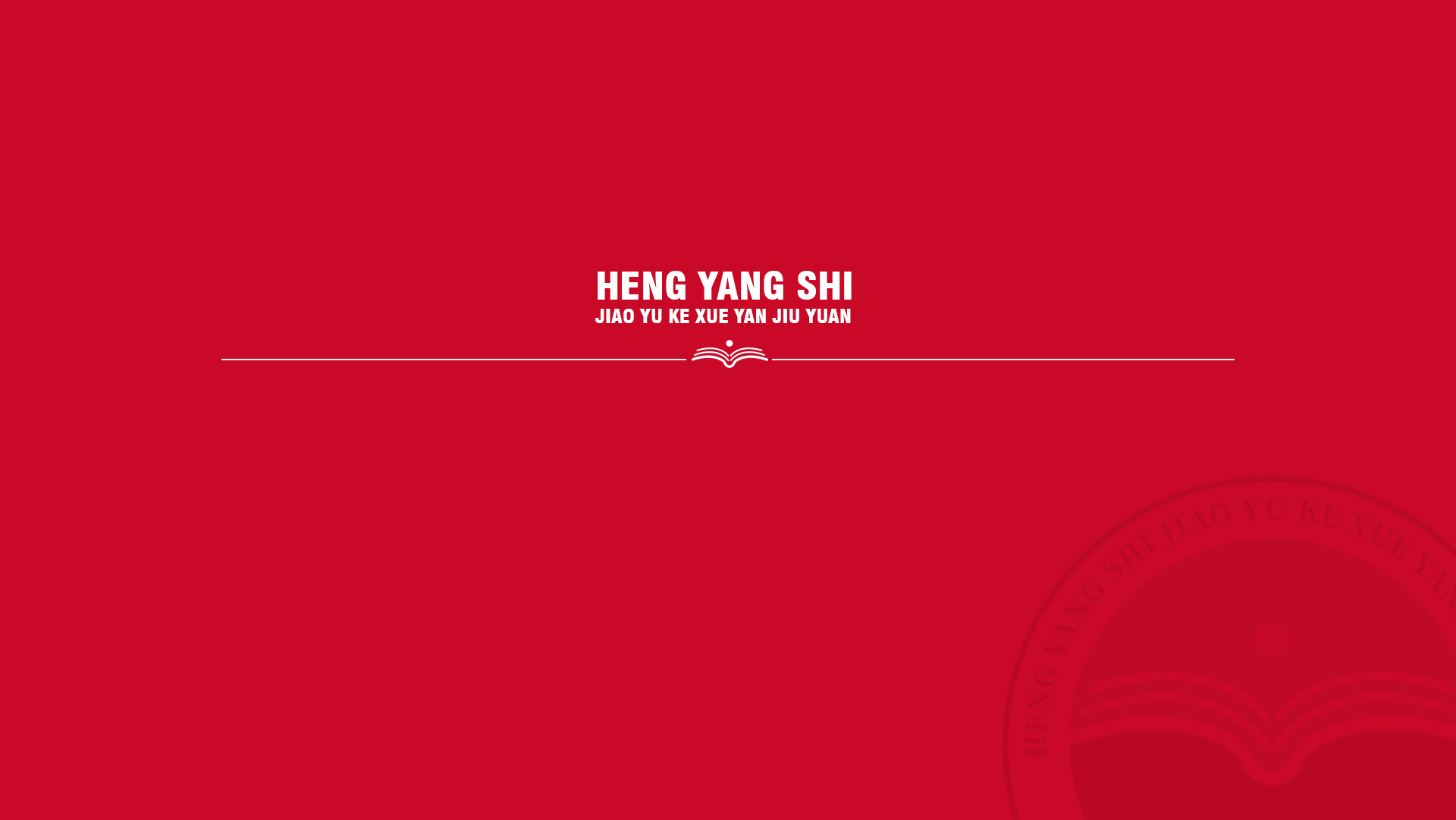 数年磨剑不畏苦，今朝倚剑放光芒。
胸中才思汩汩出，笔下锦绣生光辉。
预祝同学们高考成功！
2021.05.28
主办单位：
衡阳市教育科学研究院
衡阳市第一中学
衡阳市第八中学
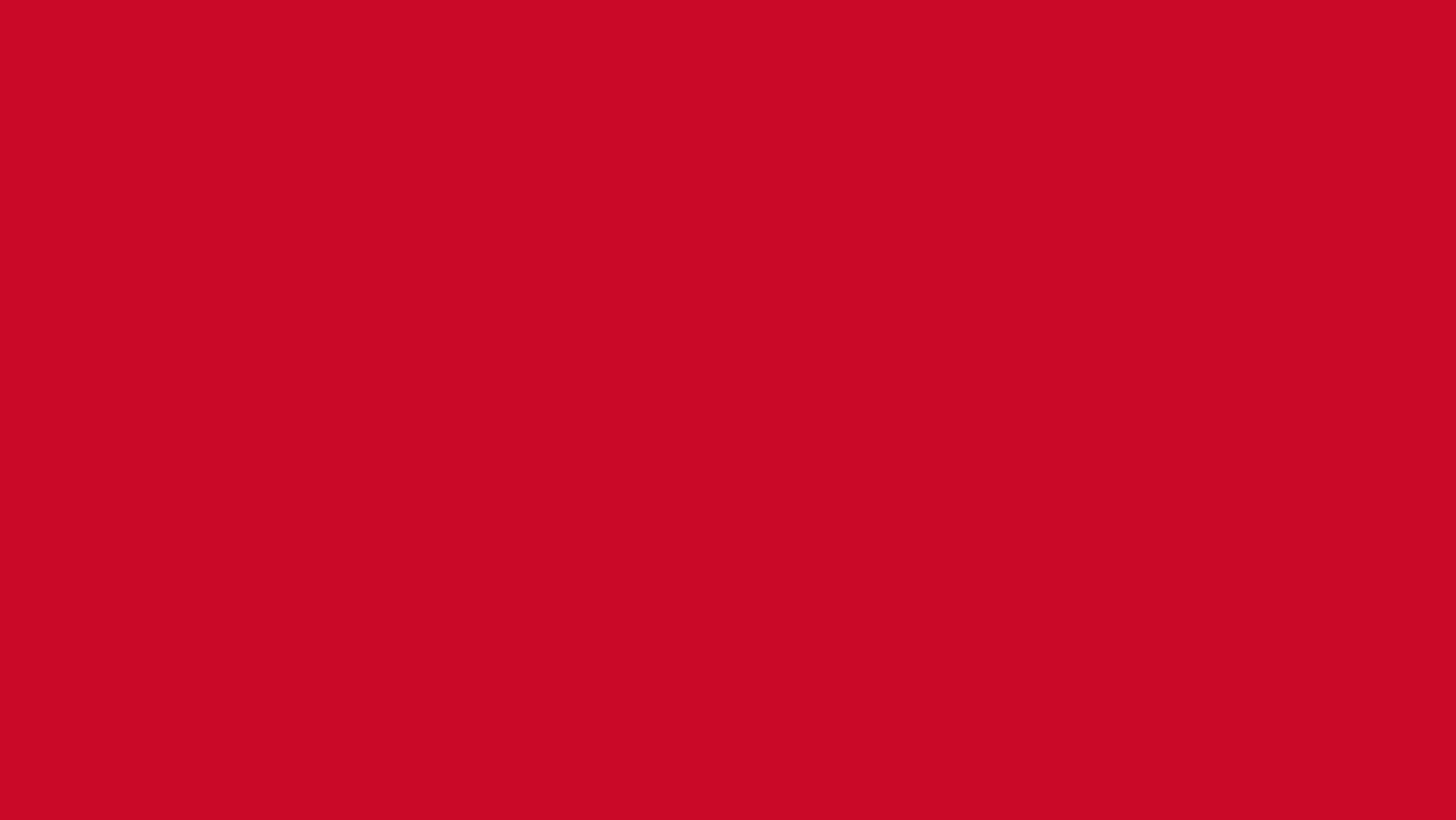 技术支持：
上海联课智能科技有限公司
祝融学院
61